«АЛЛЕЯ ПАМЯТИ»

Авторы: 
Школьное лесничество 
«БЕРЕНДЕИ»
МБОУ ГСШ № 3
р.п. Городище
Волгоградской области
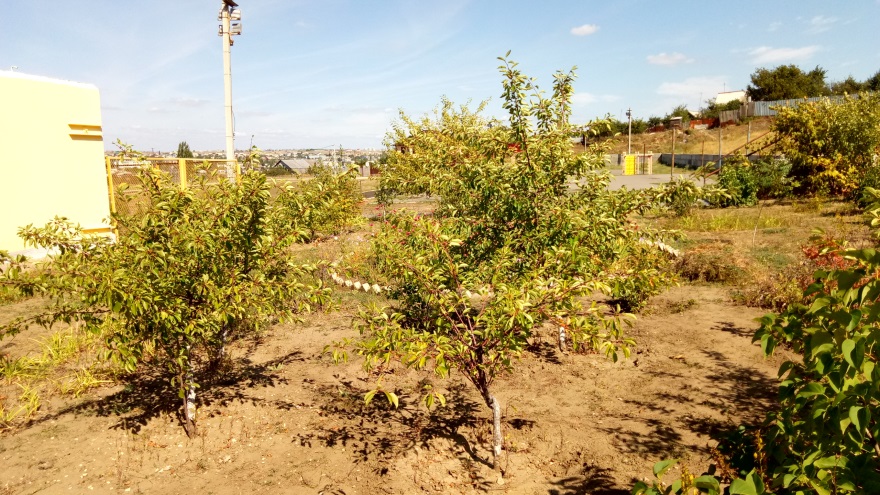 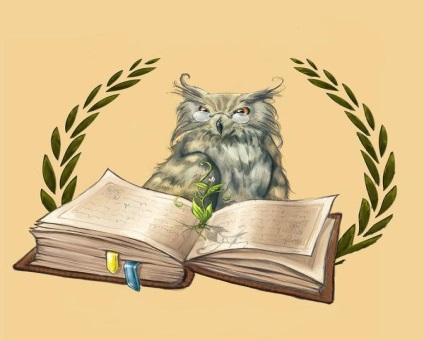 Школьное лесничество «Берендеи»
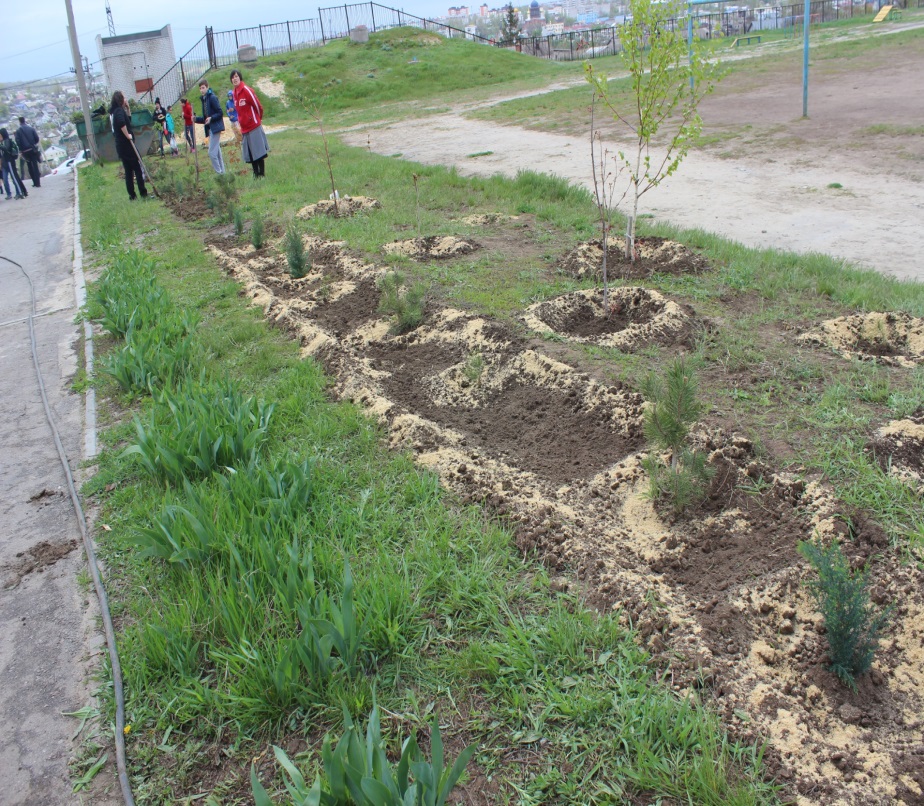 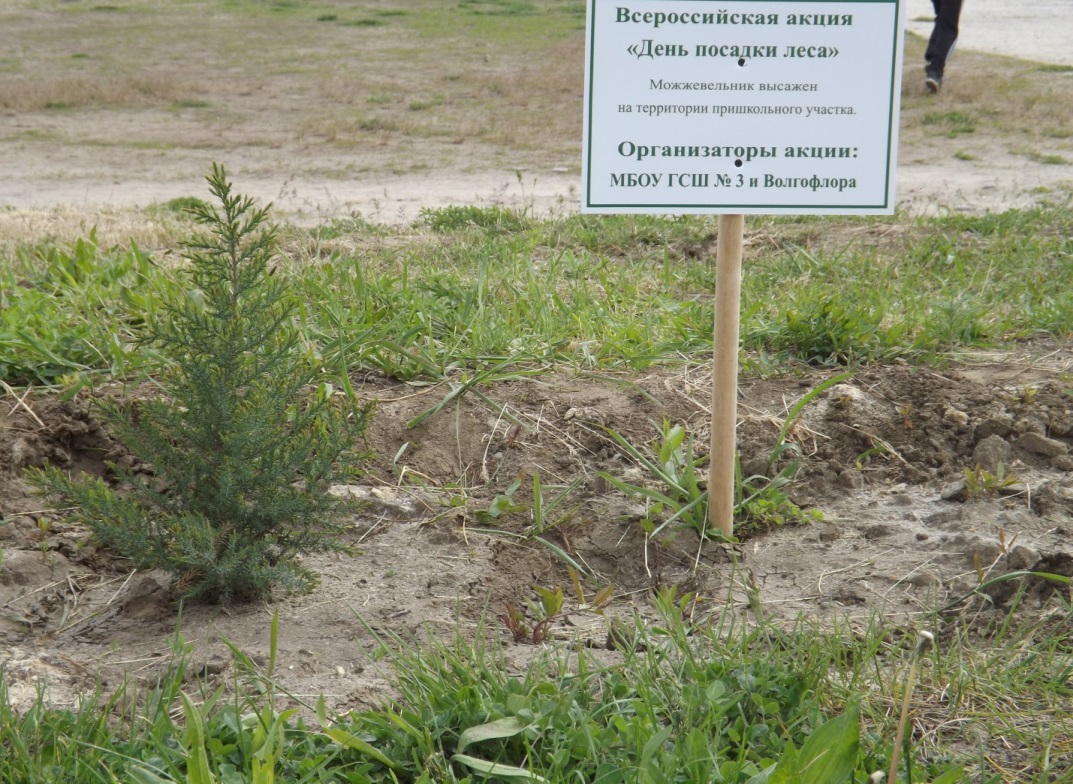 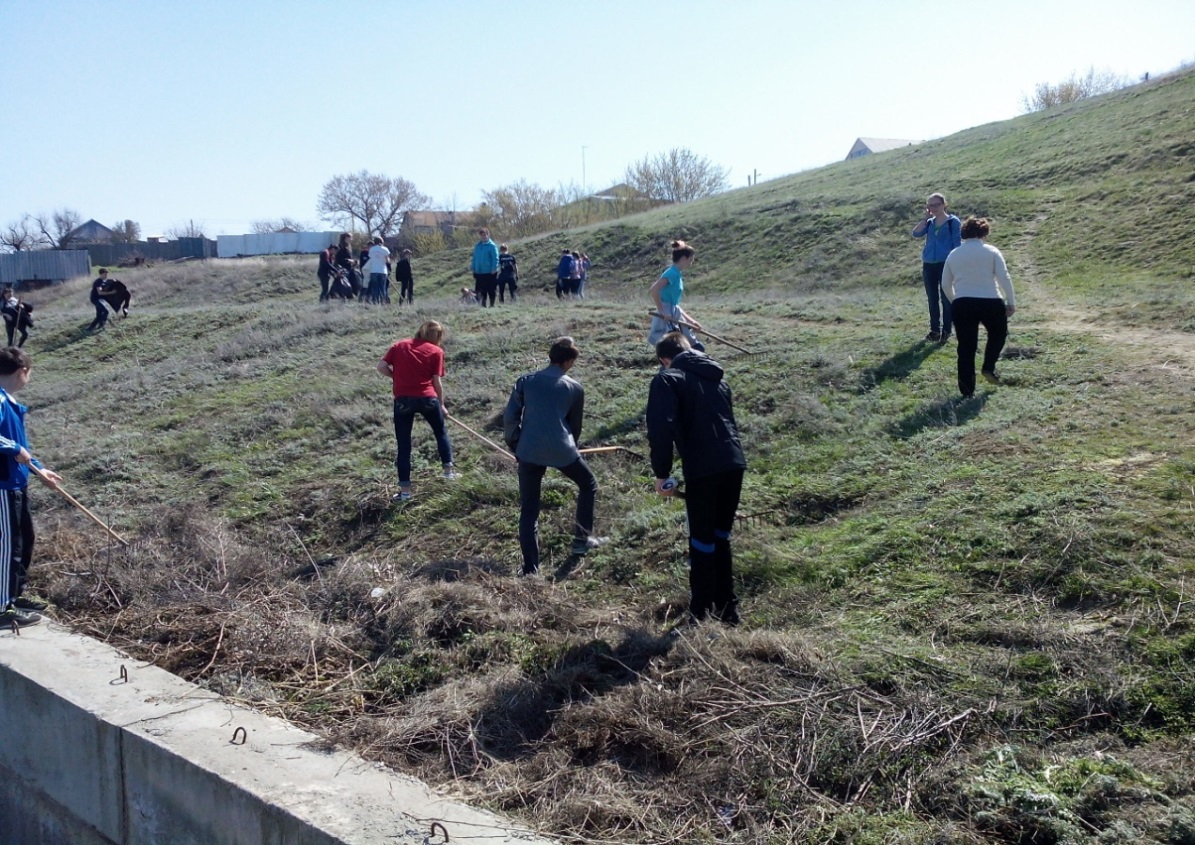 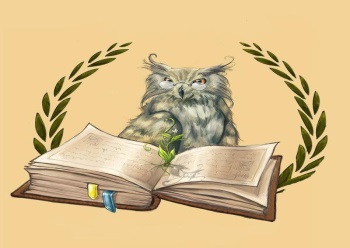 Социально-экологический проект 
«Аллея Памяти» 
к 75-летию победы под Сталинградом
Сроки реализации – 2 года.                    Дан старт: весной 2016 года.
     Цель: формирование чувства патриотизма и экологической культуры у обучающихся МБОУ ГСШ № 3.
      Задачи:
повышать комплекс знаний, умений и навыков обучающихся в вопросах озеленения и ландшафтного дизайна;
развивать организаторские и лидерские способности обучающихся, детское сотрудничество в сфере патриотического движения и охраны природы в рамках реализации международных, всероссийских и региональных проектов по линии школьного лесничества;
повышать уровень экологической культуры у обучающихся учреждения; 
совершенствовать навыки работы в группе;
развивать чувство гордости за свои достижения, чувство ответственности перед школьным коллективом.
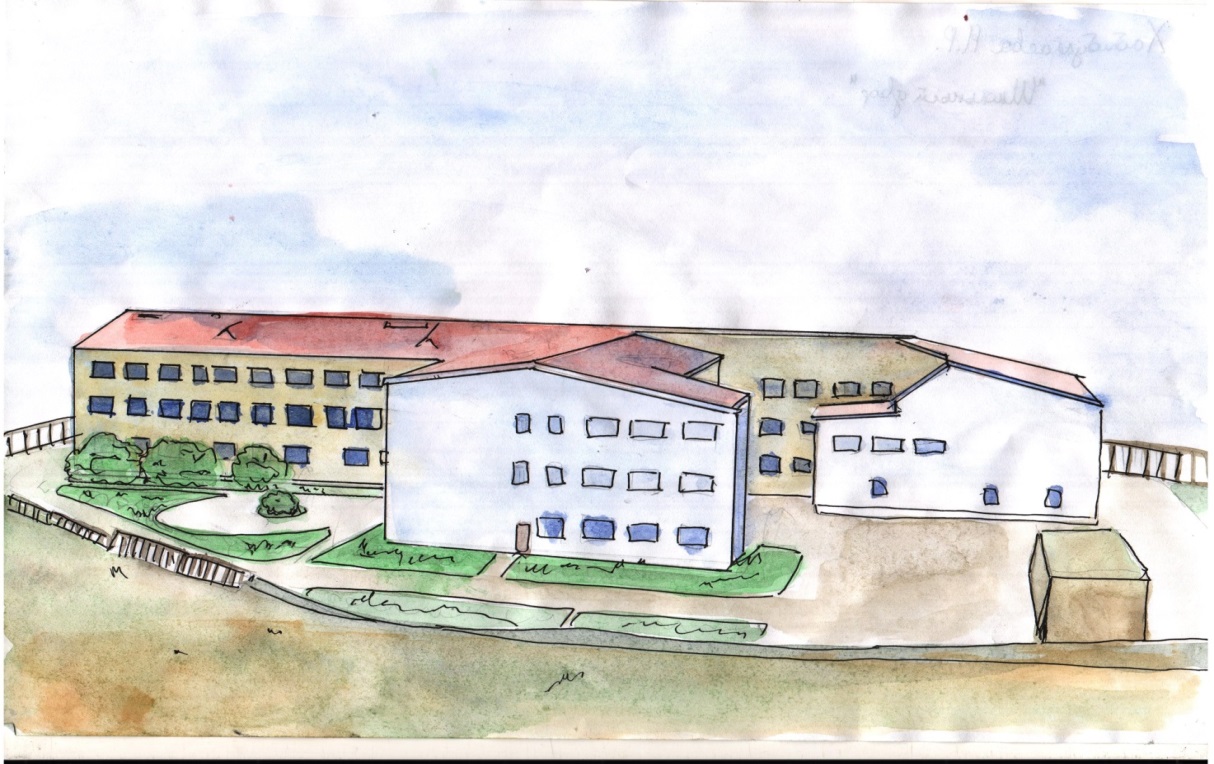 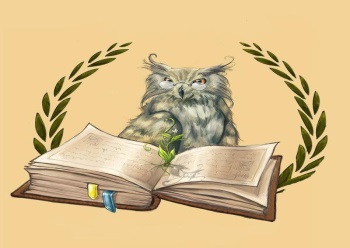 Партнеры проекта
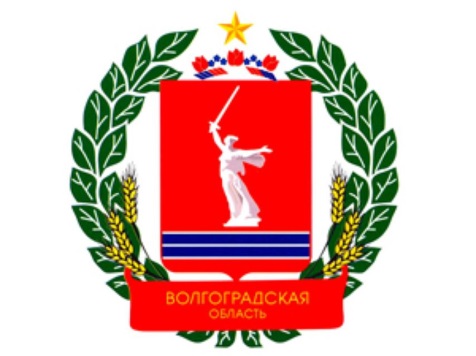 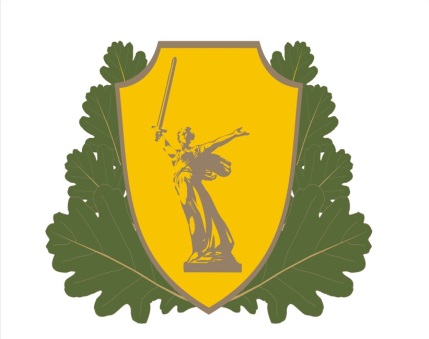 ГКУ ВО
«Волгоградское  
лесничество»
Комитет лесного хозяйства 
Администрации 
Волгоградской области
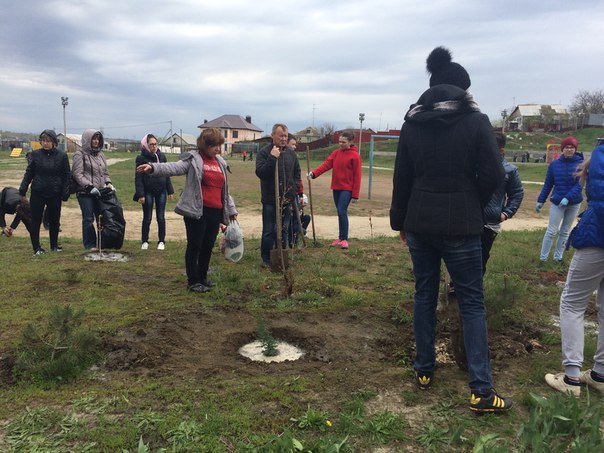 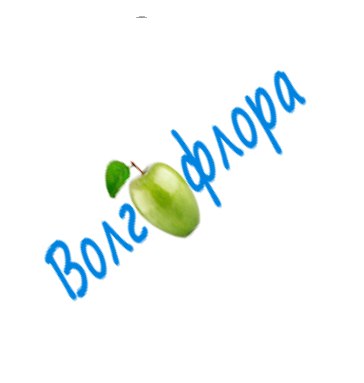 ТОС № 7 
р.п. Городище
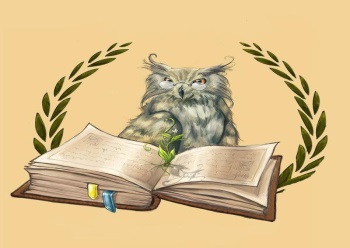 Волгофлора
р.п. Городище
Необходимые ресурсы 
для реализации проекта
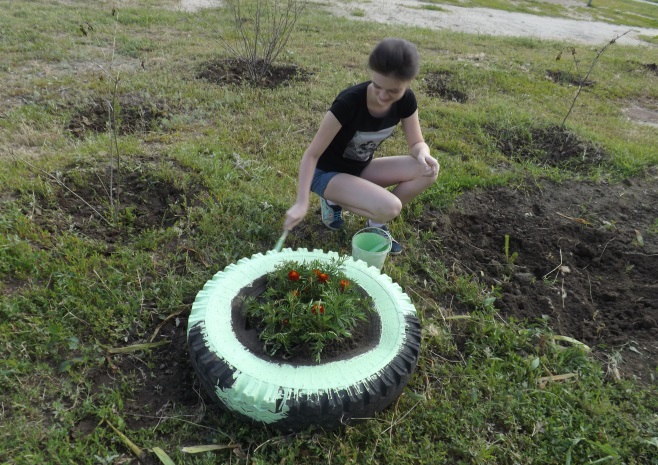 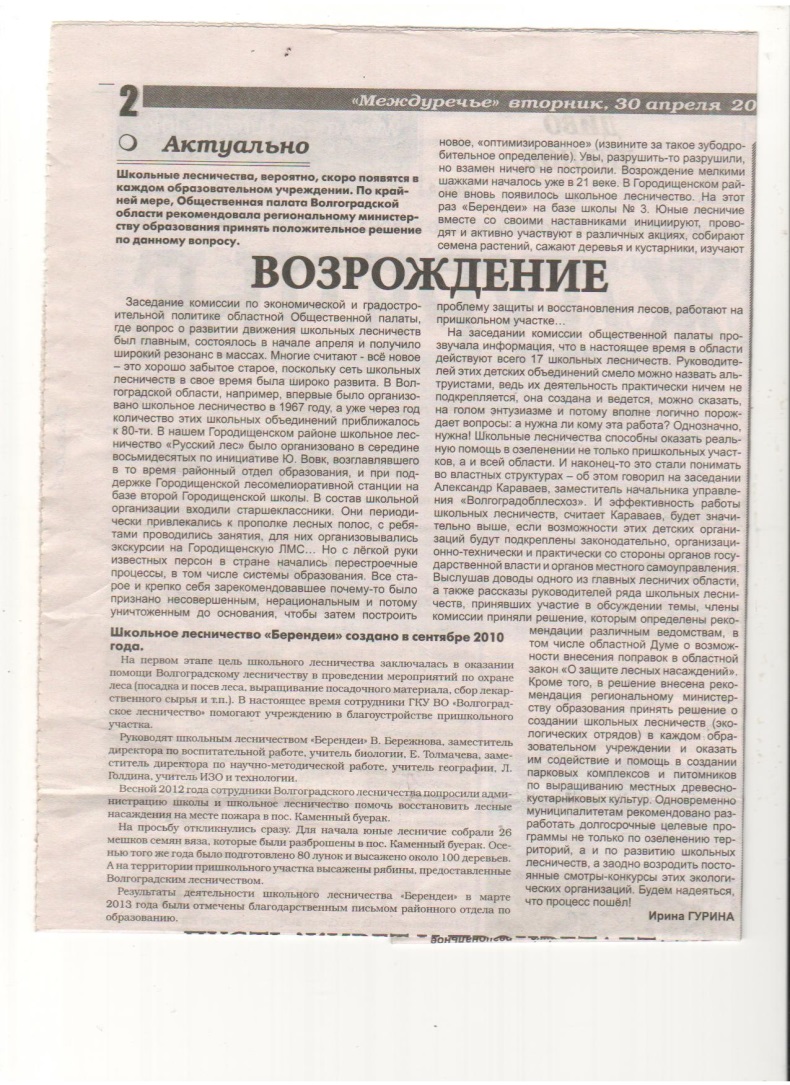 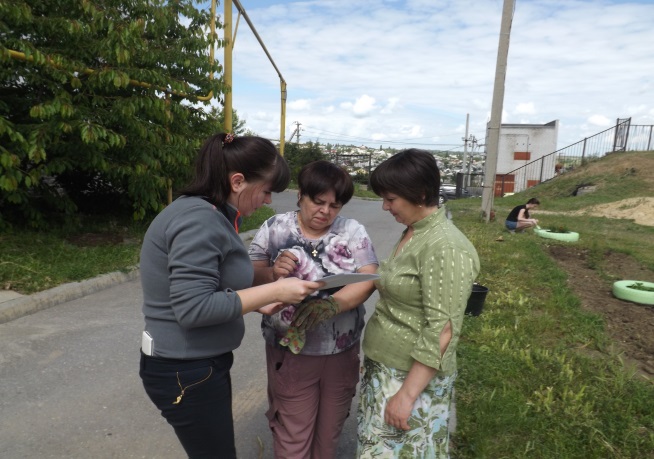 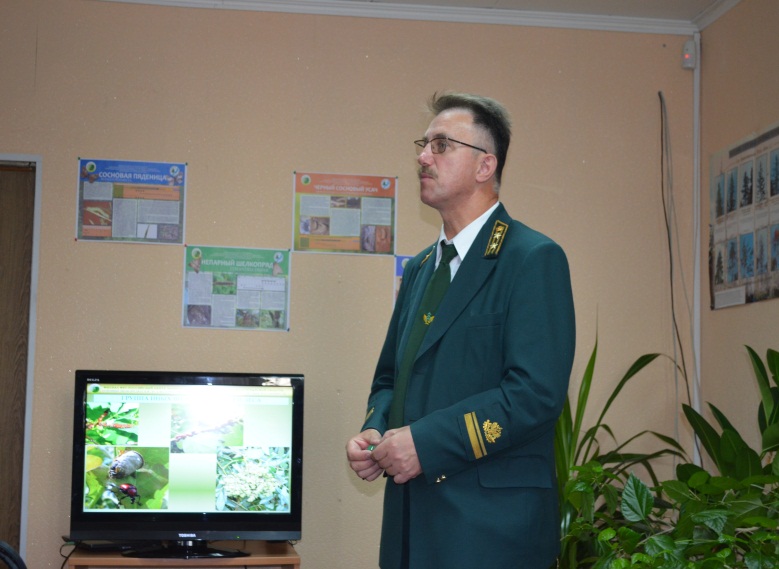 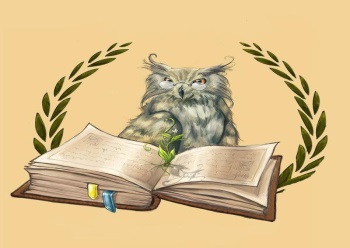 Этапы  проекта
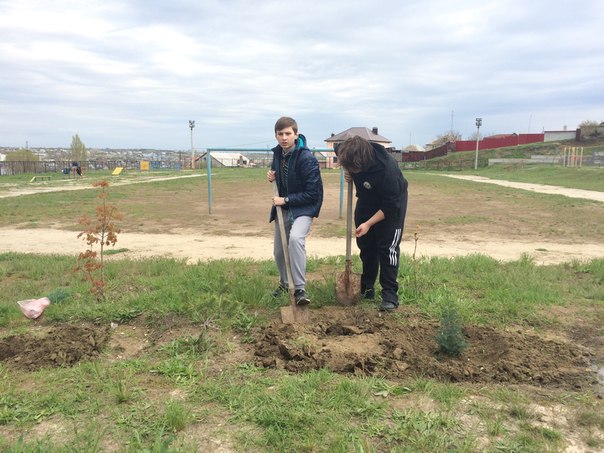 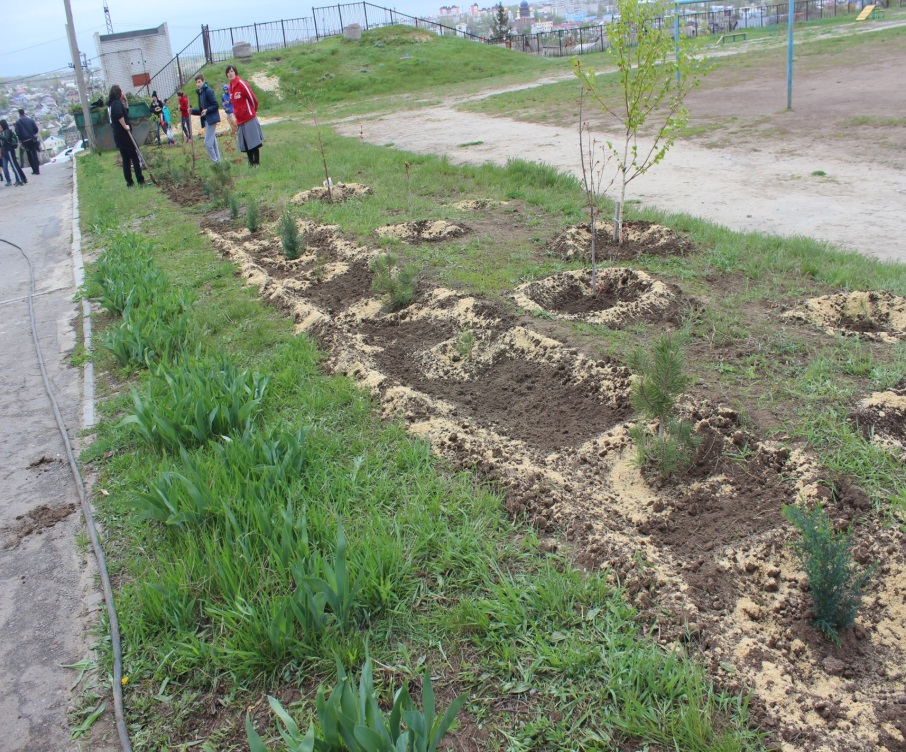 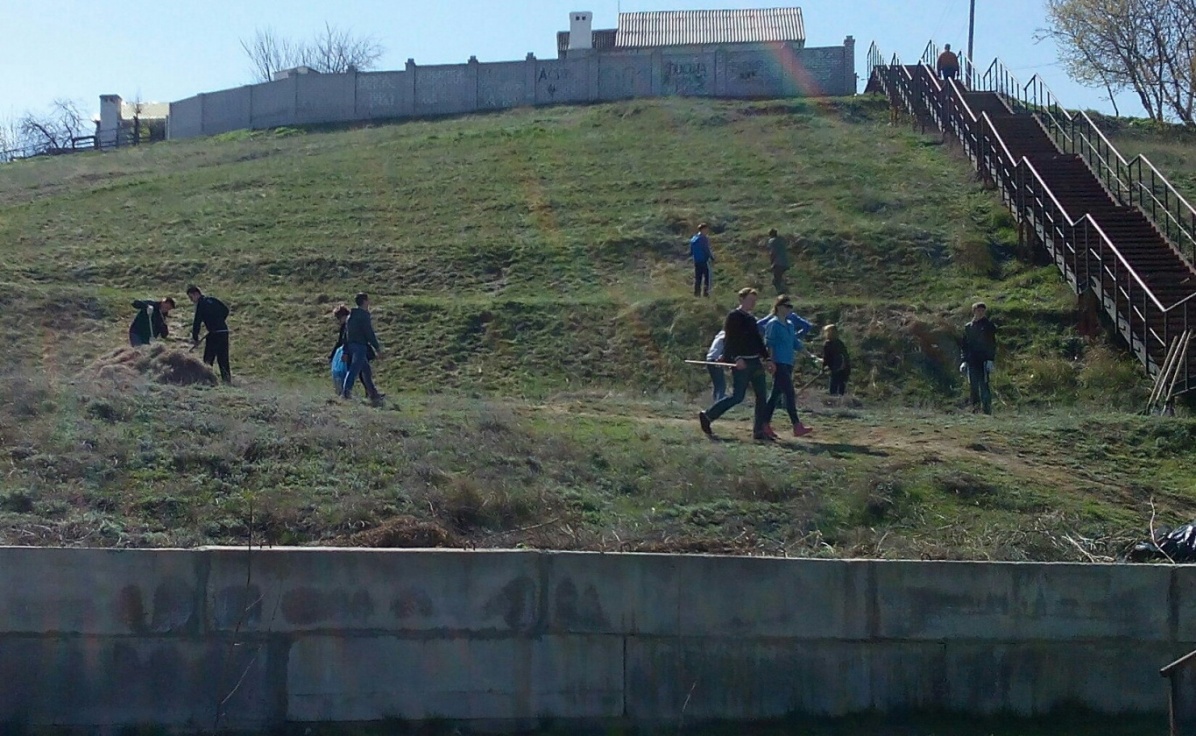 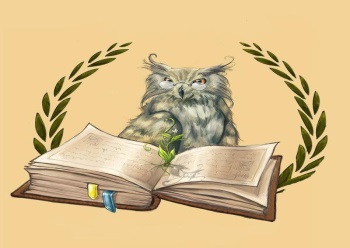 Этапы  проекта
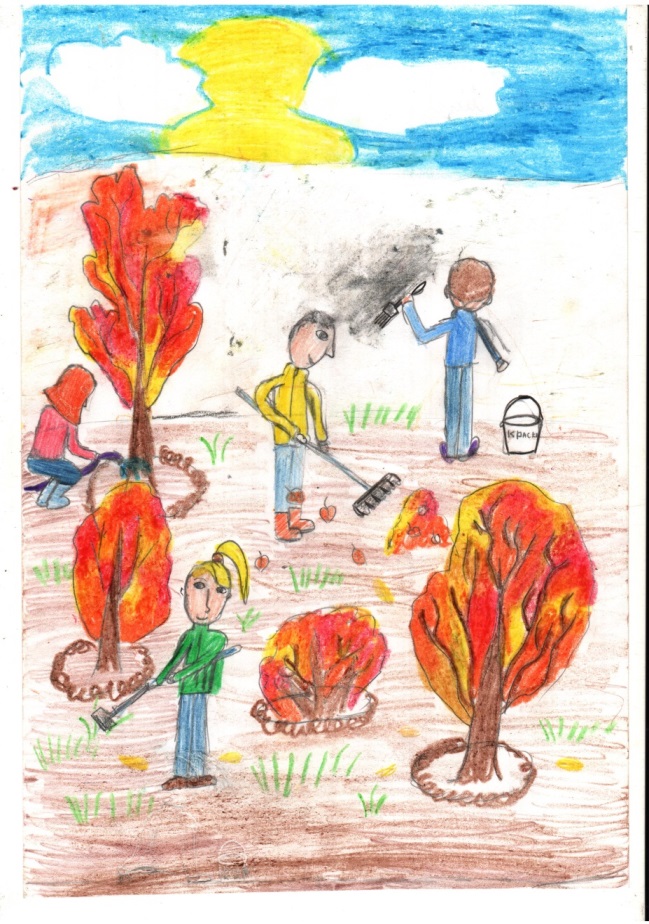 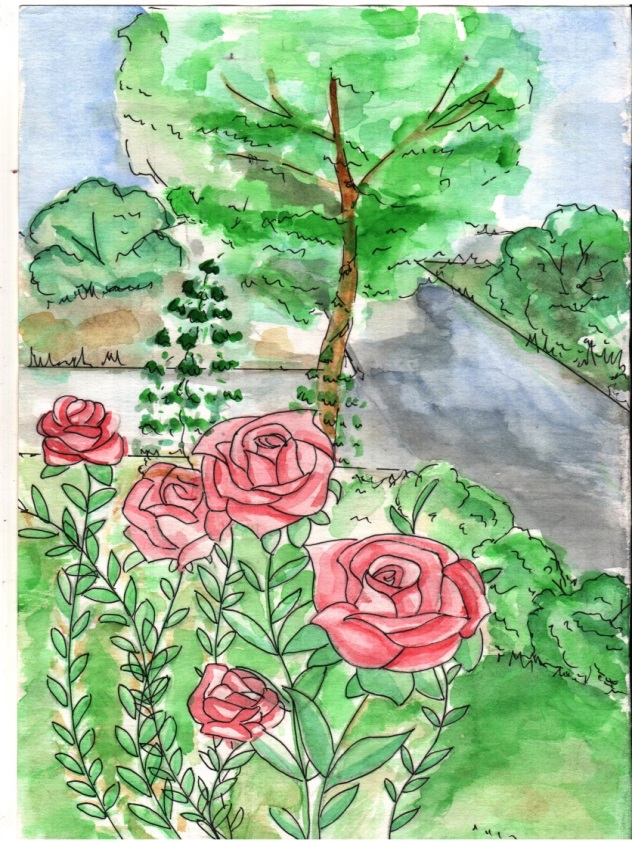 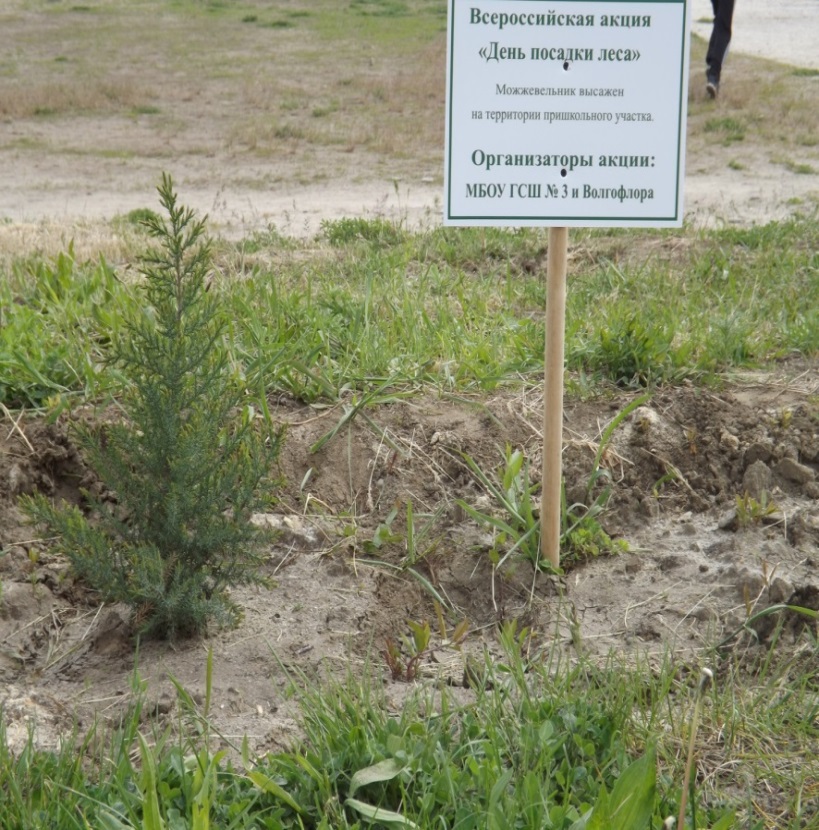 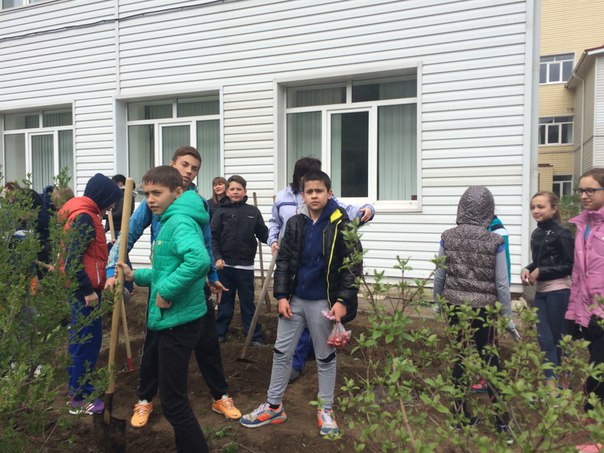 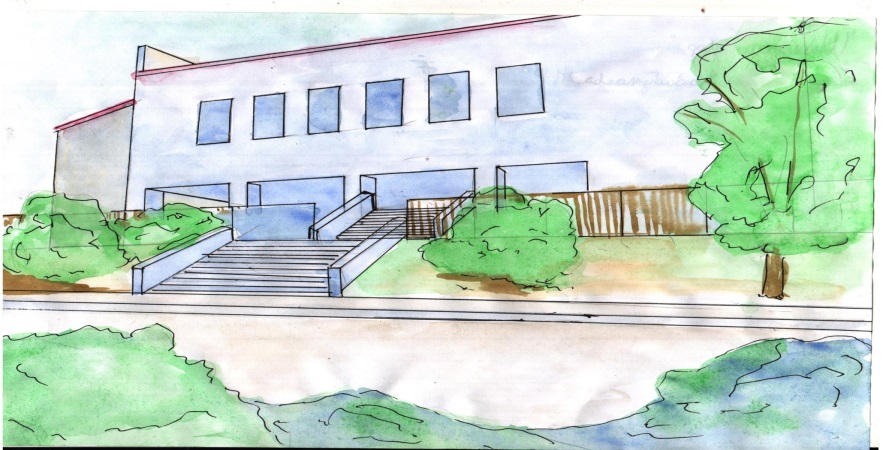 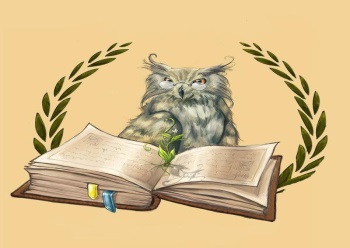 Результаты мониторинга
В ходе проведения экологических акций мне больше всего нравится:
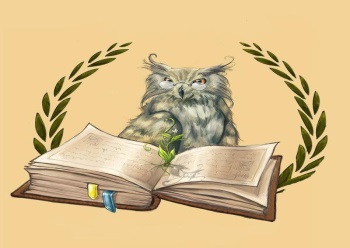 День экологии в рамках встречи 
с иностранной делегацией 29 сентября
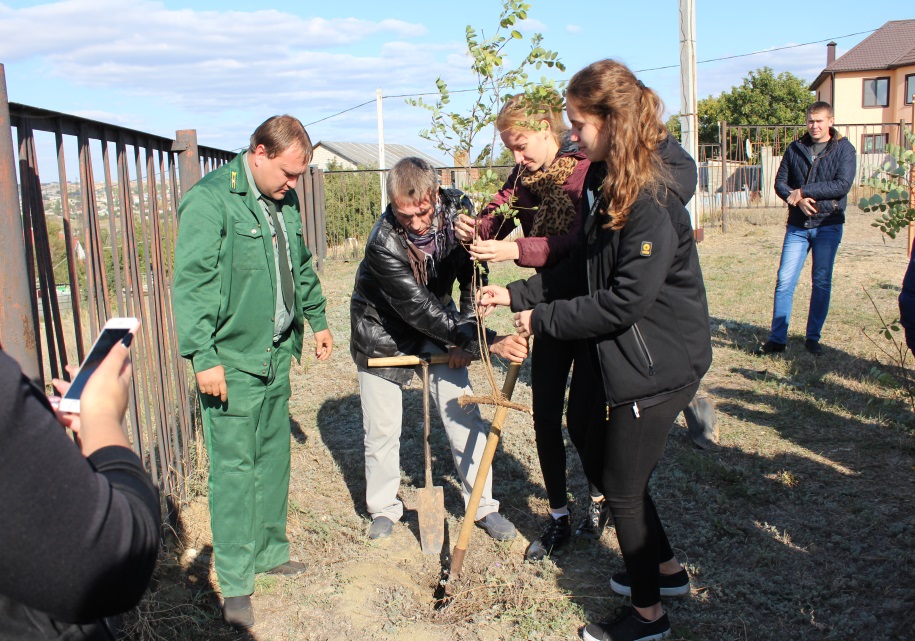 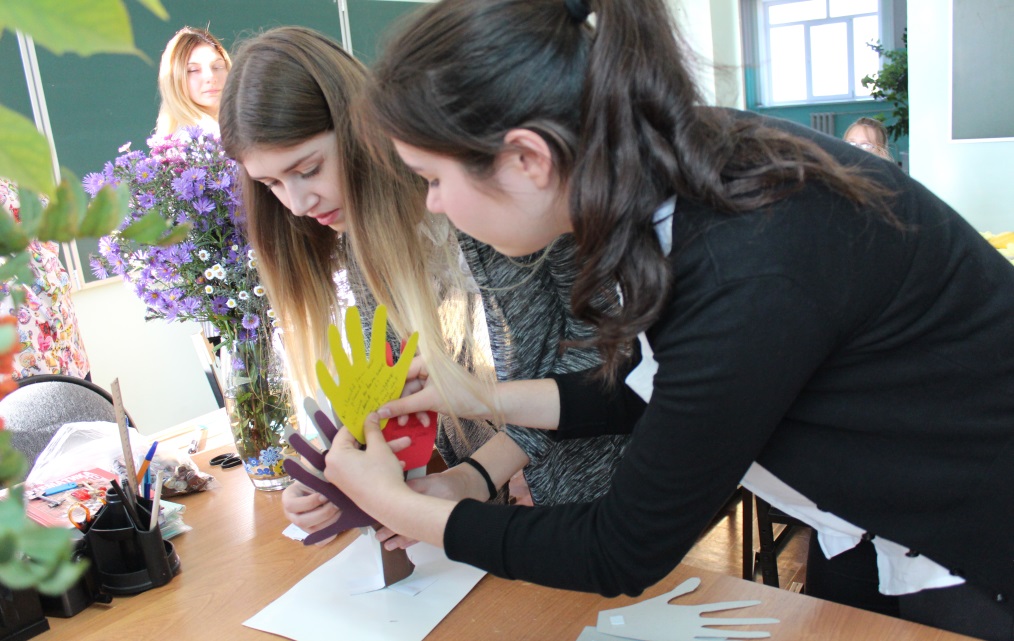 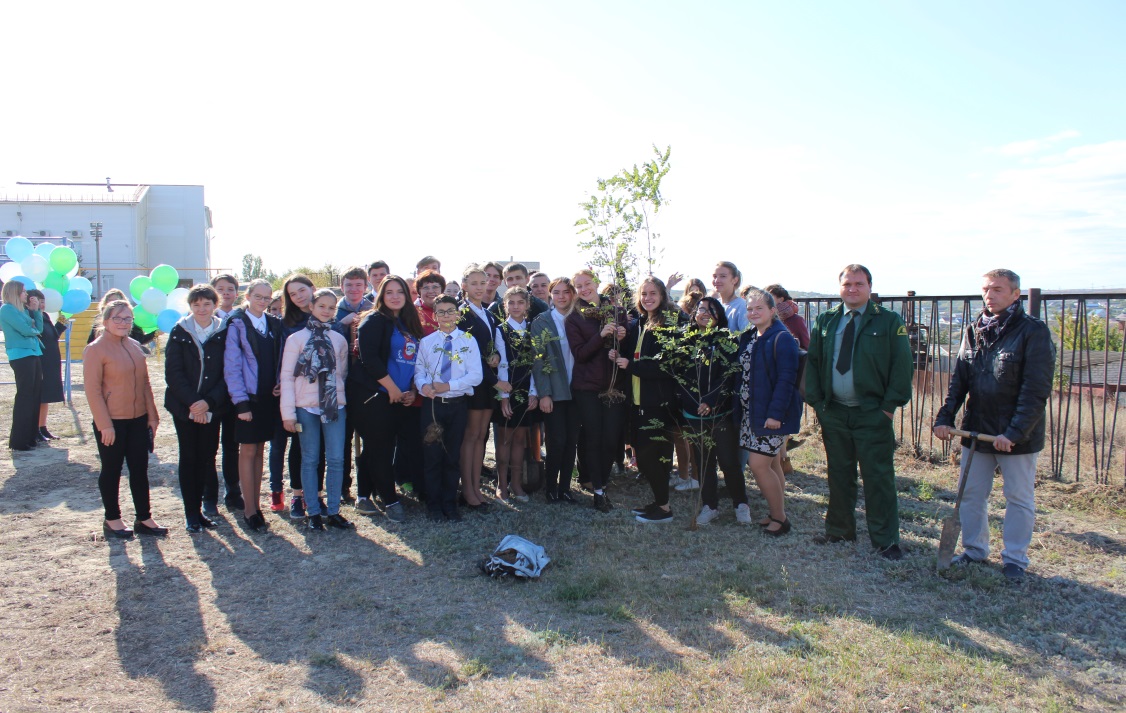 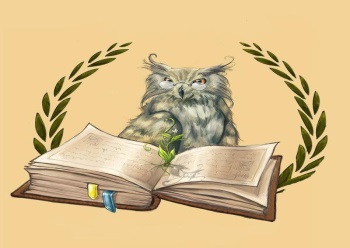 Промежуточные результаты 
реализации проекта
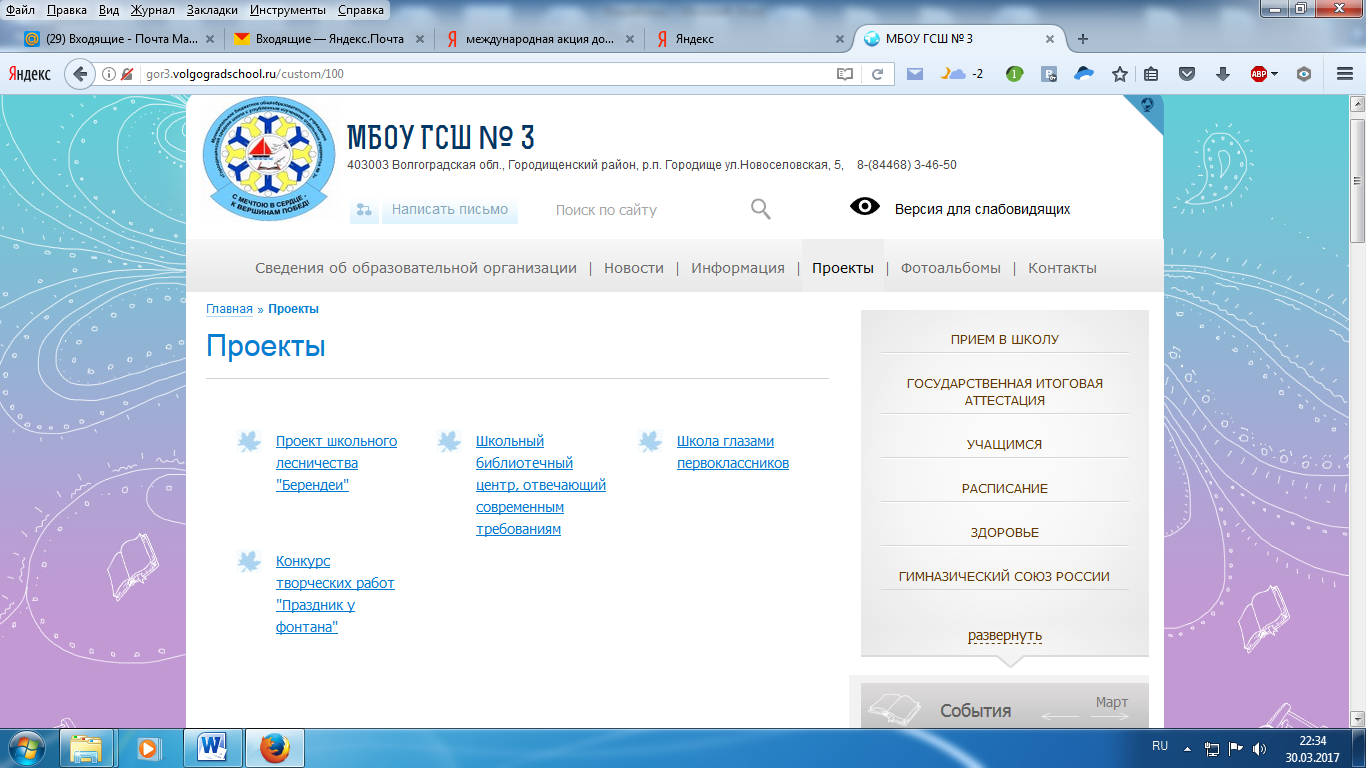 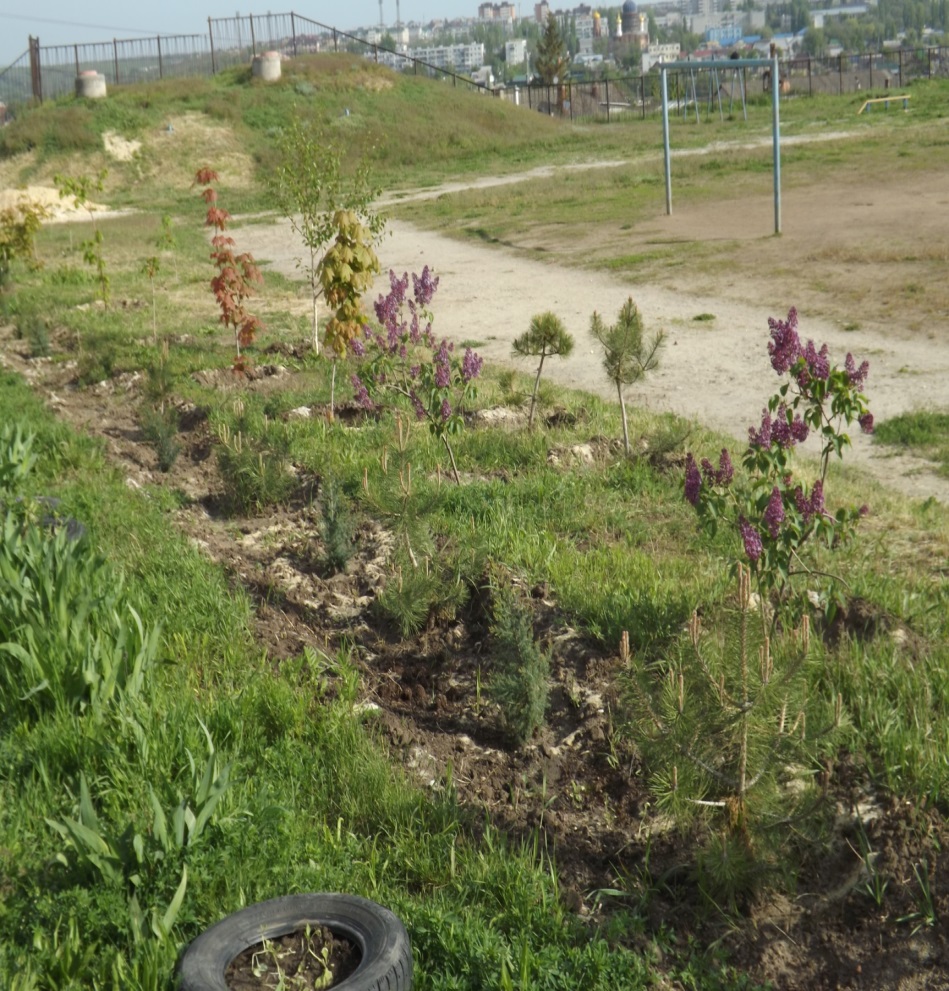 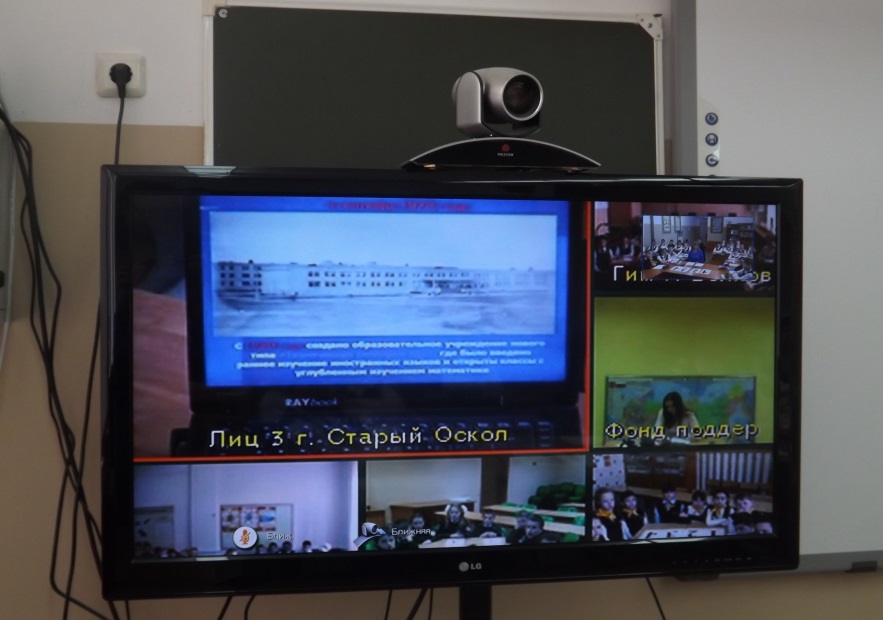 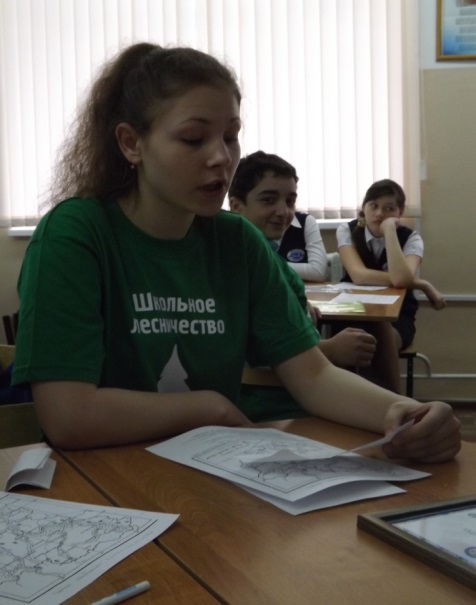 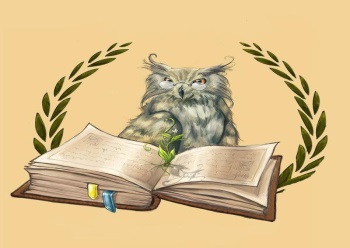 Перспективы
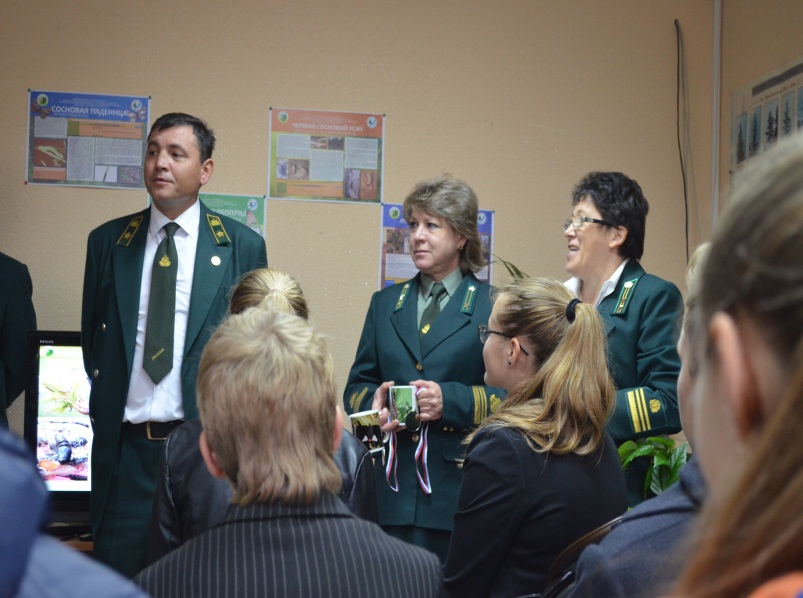 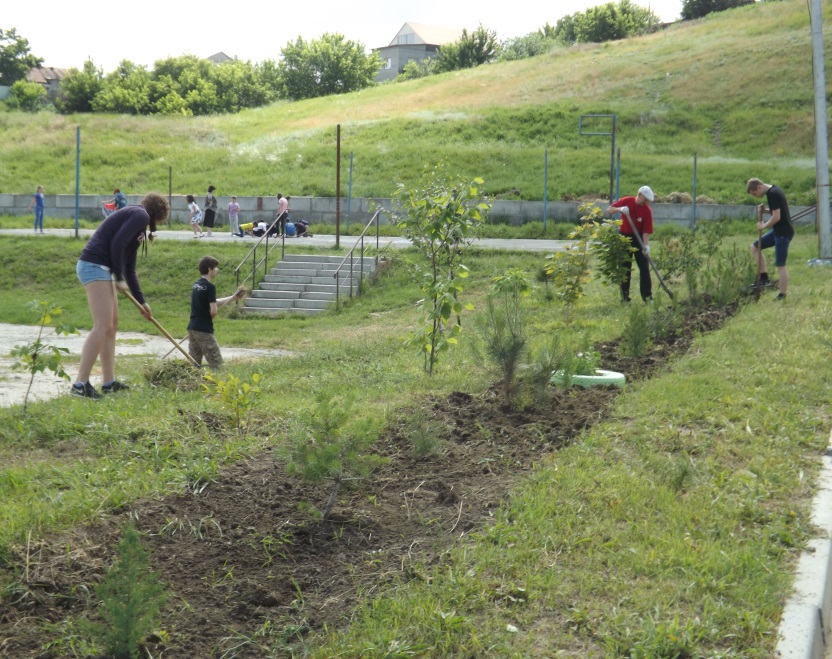 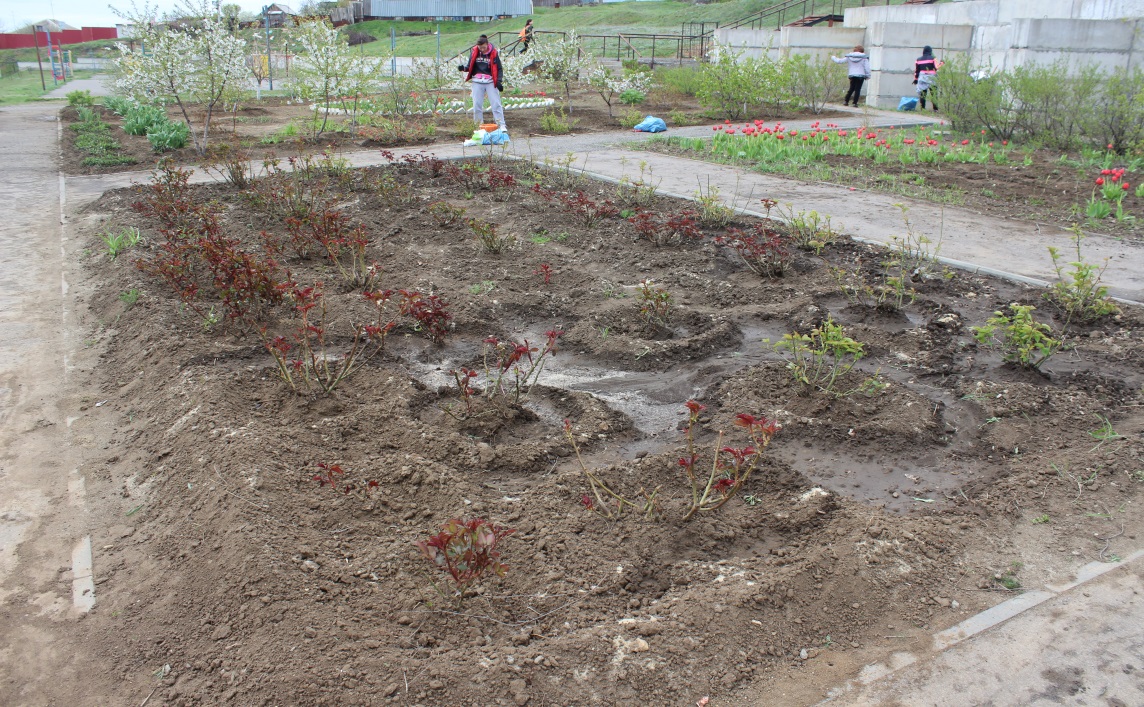 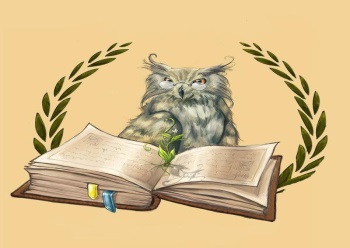 СПАСИБО 
ЗА ВНИМАНИЕ!
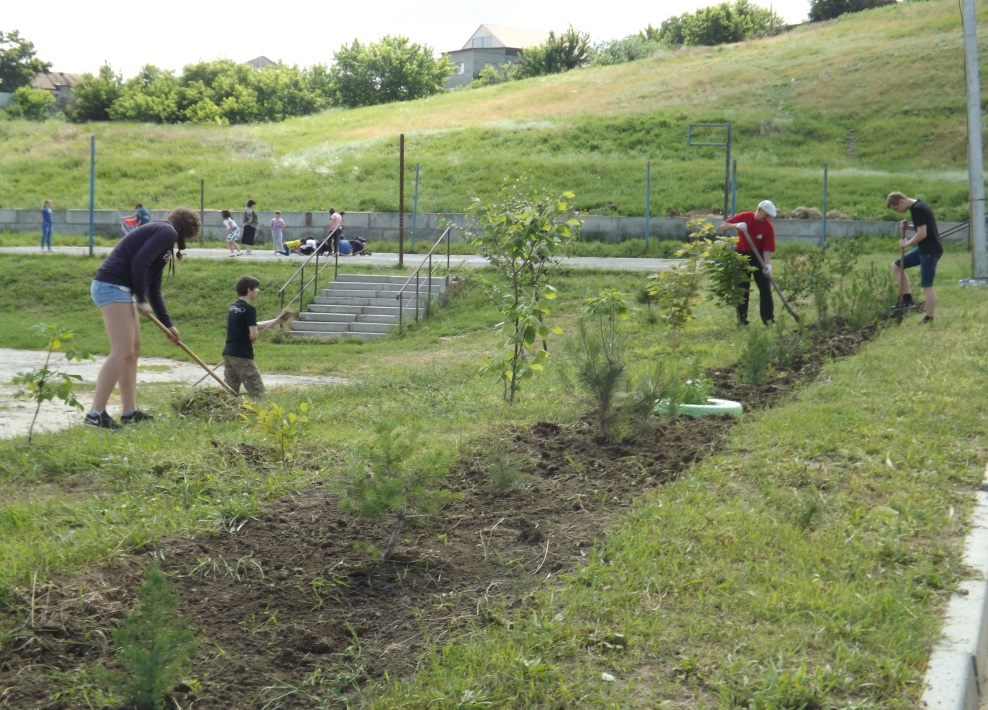 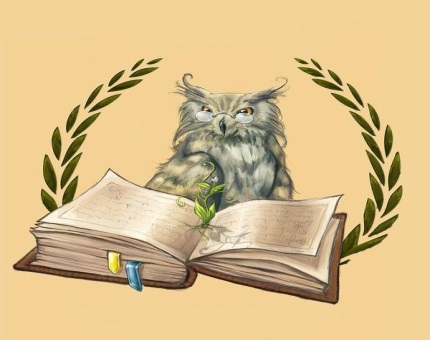